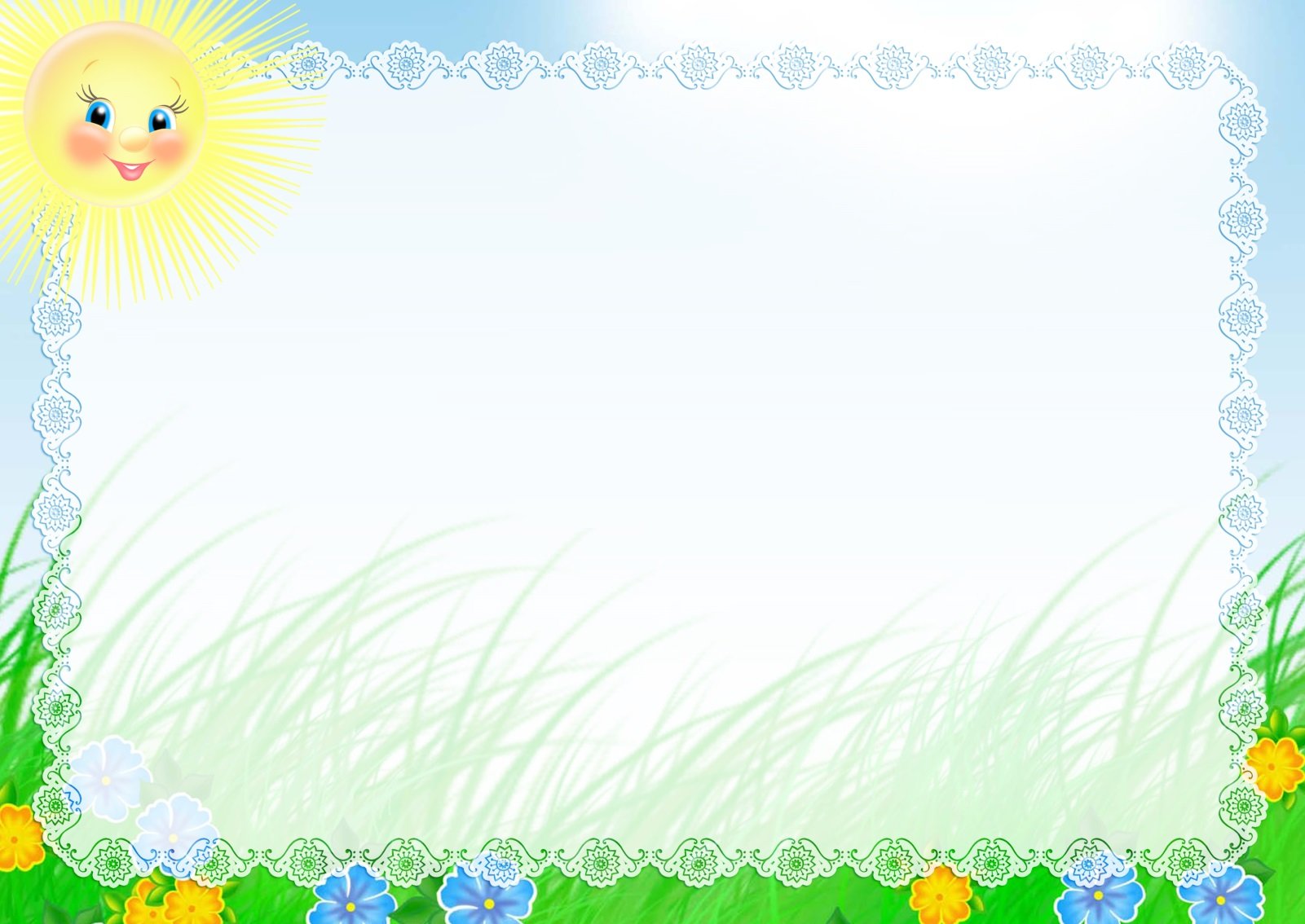 ДИДАКТИЧЕСКОЕ ПОСОБИЕ«СКАЗОЧНАЯ ЕЛЬ»
ДИДАКТИЧЕСКОЕ ПОСОБИЕ
 «СКАЗОЧНАЯ ЕЛЬ»


                                                                                                                             Подготовила                       
                                                                                                                             воспитатель 
                                                                                                                            Фесак И.В.
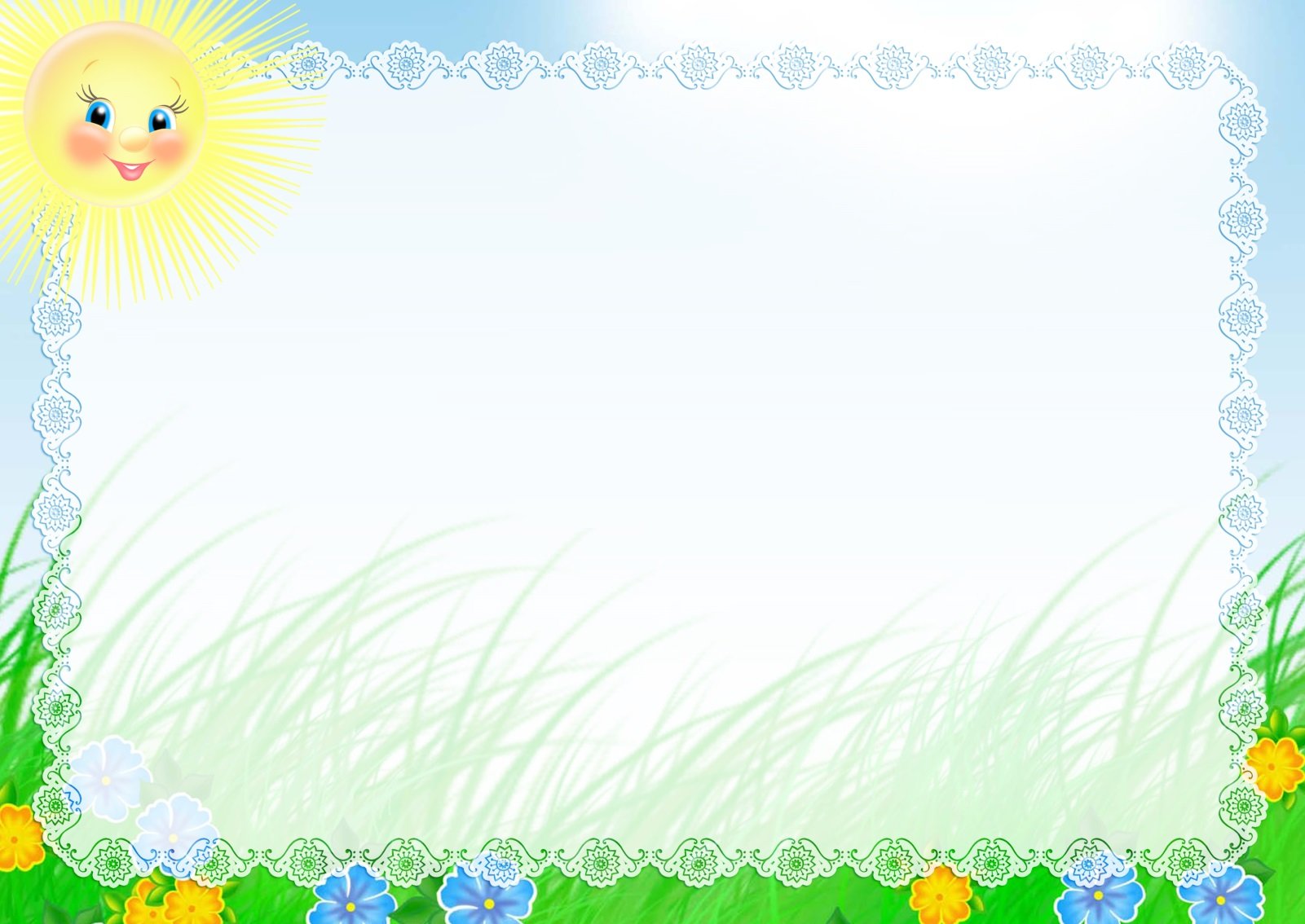 Пособие реализует:
принципы развивающего обучения и воспитания и соответствует требованиям ФГОС ДО;
способствует развитию у детей речи, мышления, песенного творчества, умения слушать и слышать друг друга, рассуждать,   решать поставленные задачи;
обогащает знания об окружающей действительности; воспитывает любовь к родной природе, традициям.
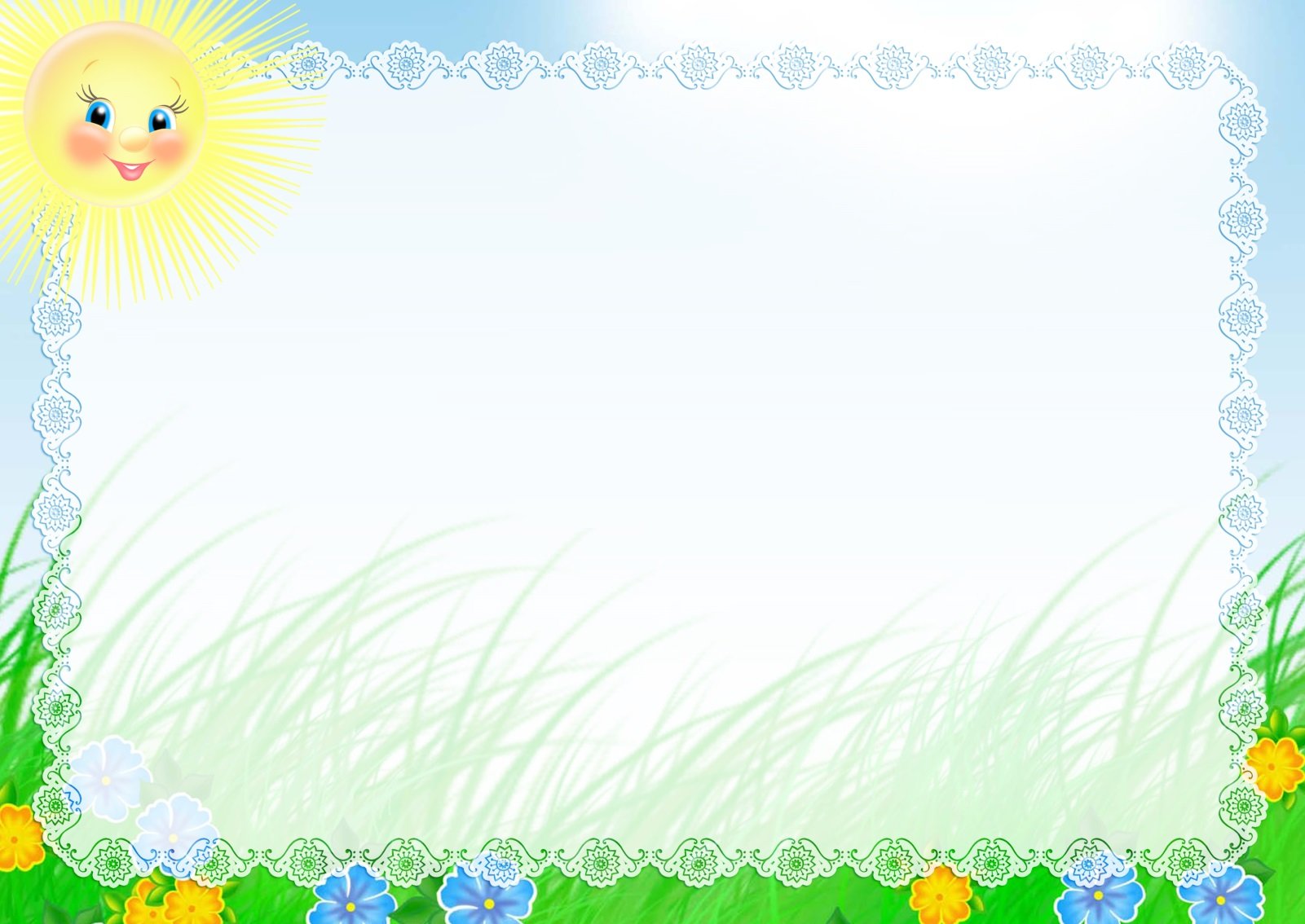 Основные достоинства дидактического пособия «Сказочная ель»:-доступность;-мобильность;-поли-функциональность (применение в разных видах деятельности);-многофункциональность (применяется как со всей возрастной группой, так и индивидуально, как в организованной образовательной деятельности, так и включение в режимные моменты, в самостоятельную деятельность детей);-использование в качестве образовательной и игровой мотивации, для решения проблемных ситуаций;- использование при снятии зрительного напряжения.
ЗНАКОМИМ ДЕТЕЙ С ЁЛОЧКОЙ, ВОДИМ ХОРОВОДЫ, ПОЕМ ПЕСНИ,                                                     РАССКАЗЫВАЕМ СТИХОТВОРЕНИЯ.
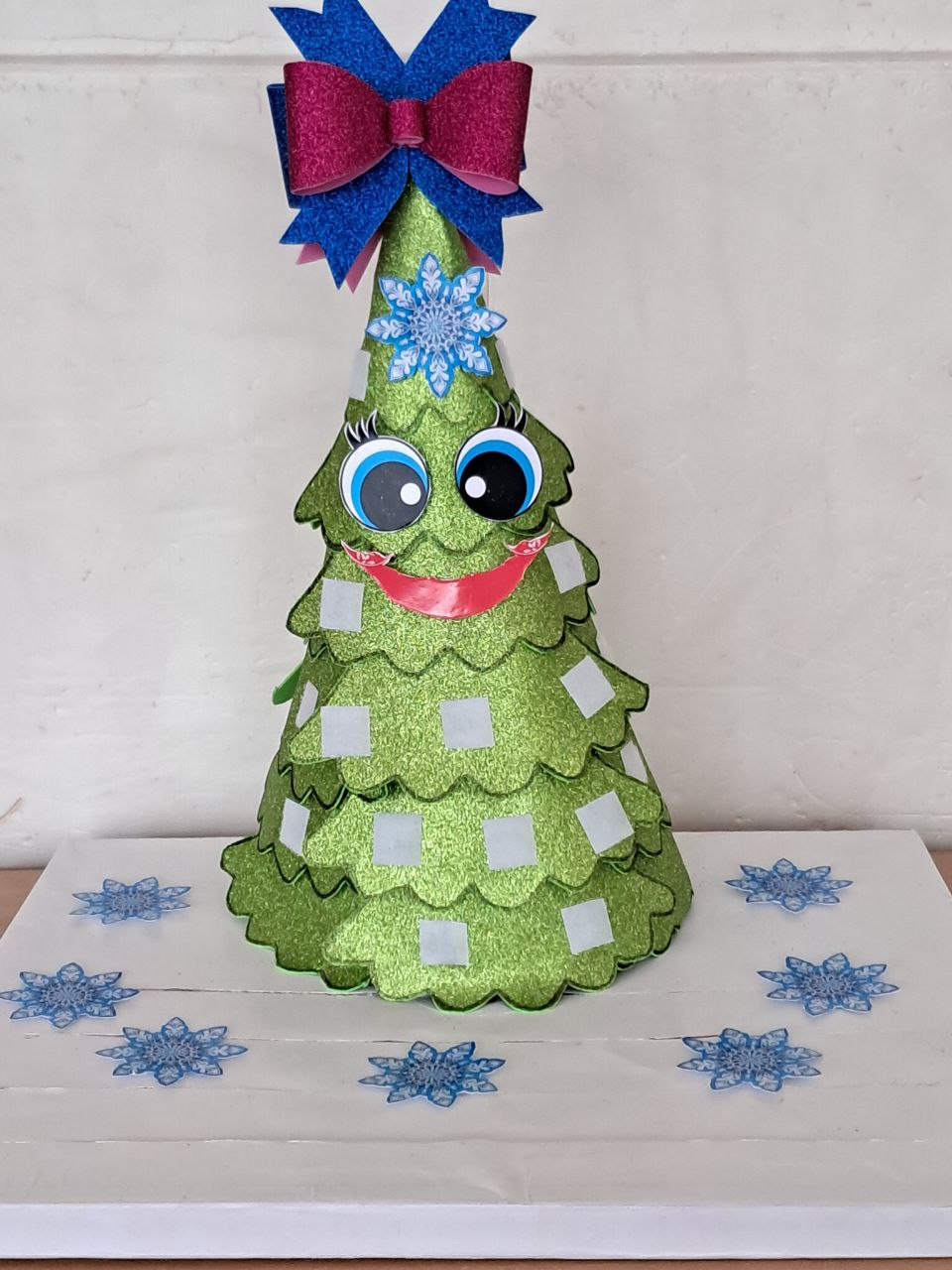 ЗНАКОМИМ ДЕТЕЙ С ОКРУЖАЮЩИМ МИРОМ, ПРИРОДОЙ,СНИМАЕМ ЗРИТЕЛЬНОЕ              НАПРЯЖЕНИЕ (ГИМНАСТИКАДЛЯ ГЛАЗ)
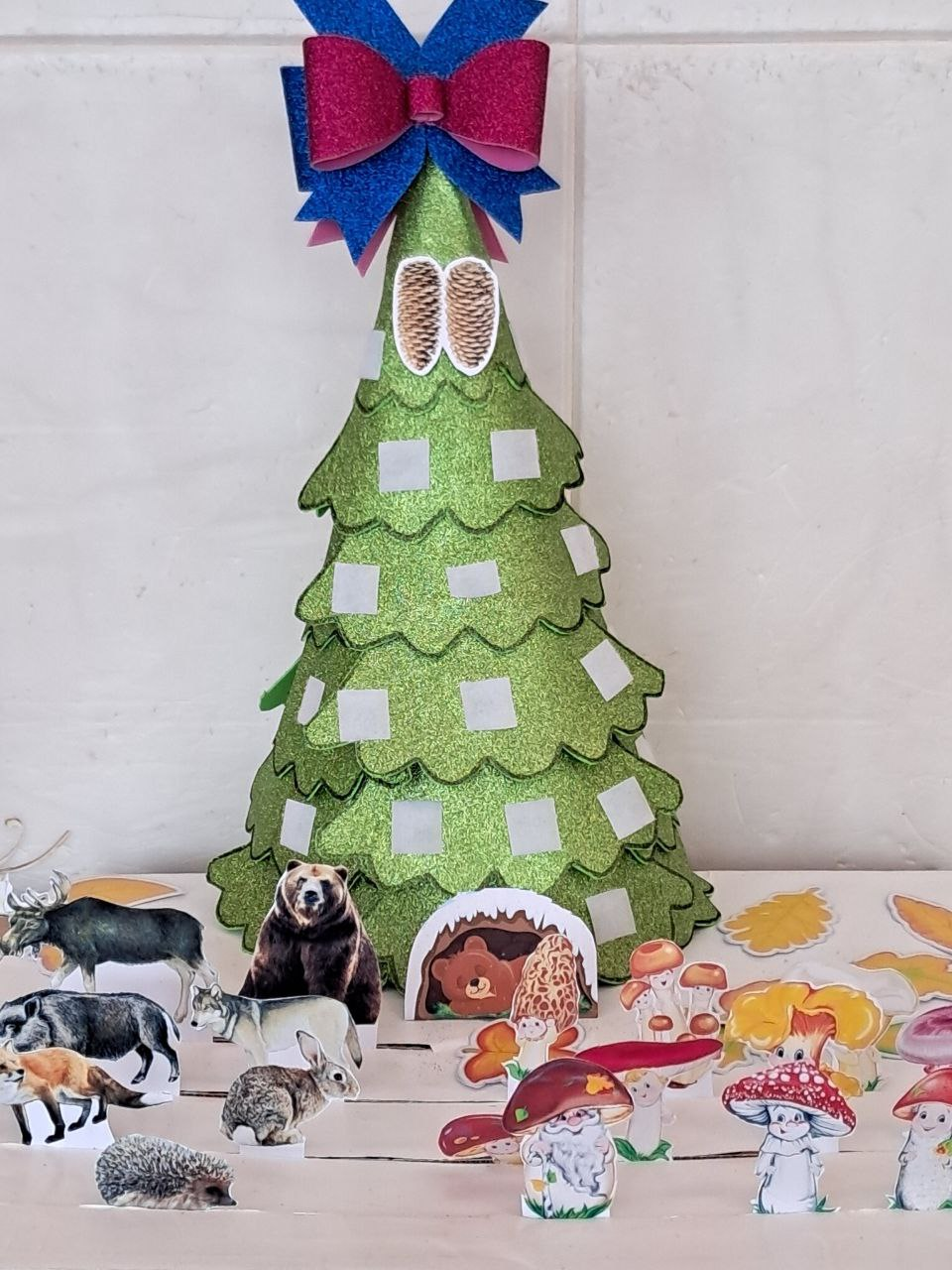 РАЗВИВАЕМ РЕЧЬ И УЧИМ ДЕТЕЙ ЧИТАТЬ: СОСТАВЛЕНИЕ РАССКАЗОВПО КАРТИНКЕ НА ШАРИКАХ;РАЗБОР ПРЕДЛОЖЕНИЙ,СЛОВ НА СЛОГИ, ЗВУКО-БУКВЕННЫЙ РАЗБОР;СОСТАВЛЕНИЕ СЛОВ ПО СЛОГАМ НА ШАРИКАХ.
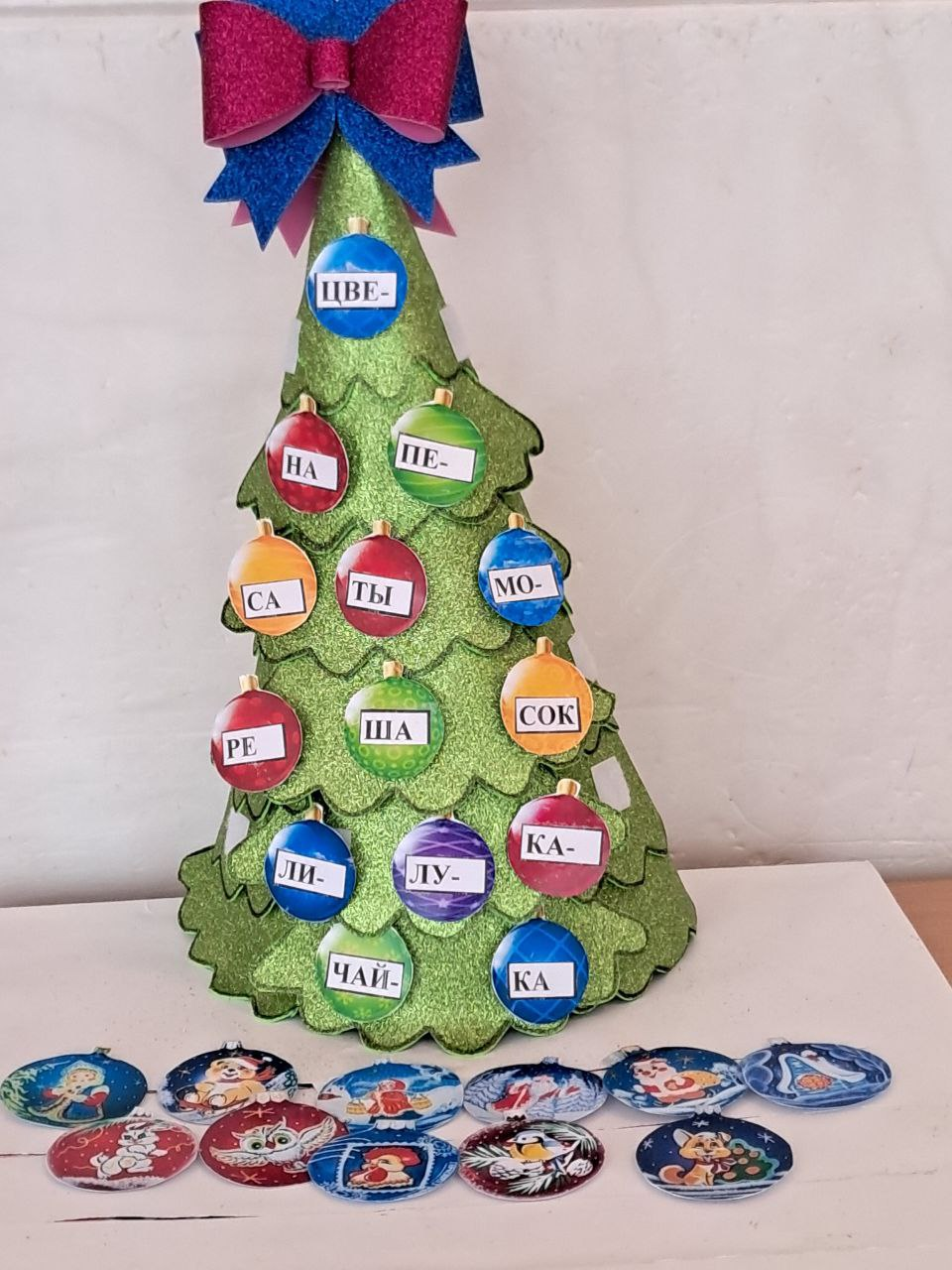 РАЗВИВАЕММАТЕМАТИЧЕСКИЕСПОСОБНОСТИ И ЛОГИЧЕСКОЕ МЫШЛЕНИЕ:РЕШЕНИЕ ЗАДАЧ И ПРИМЕРОВ,КОЛИЧЕСТВЕННЫЙ И ПОРЯДКОВЫ СЧЕТ,СЧЕТ ПАРАМИ,ВЕЛИЧИНА, ЦВЕТ,ОРИЕНТИРОВКА ВО ВРЕМЕНИ.
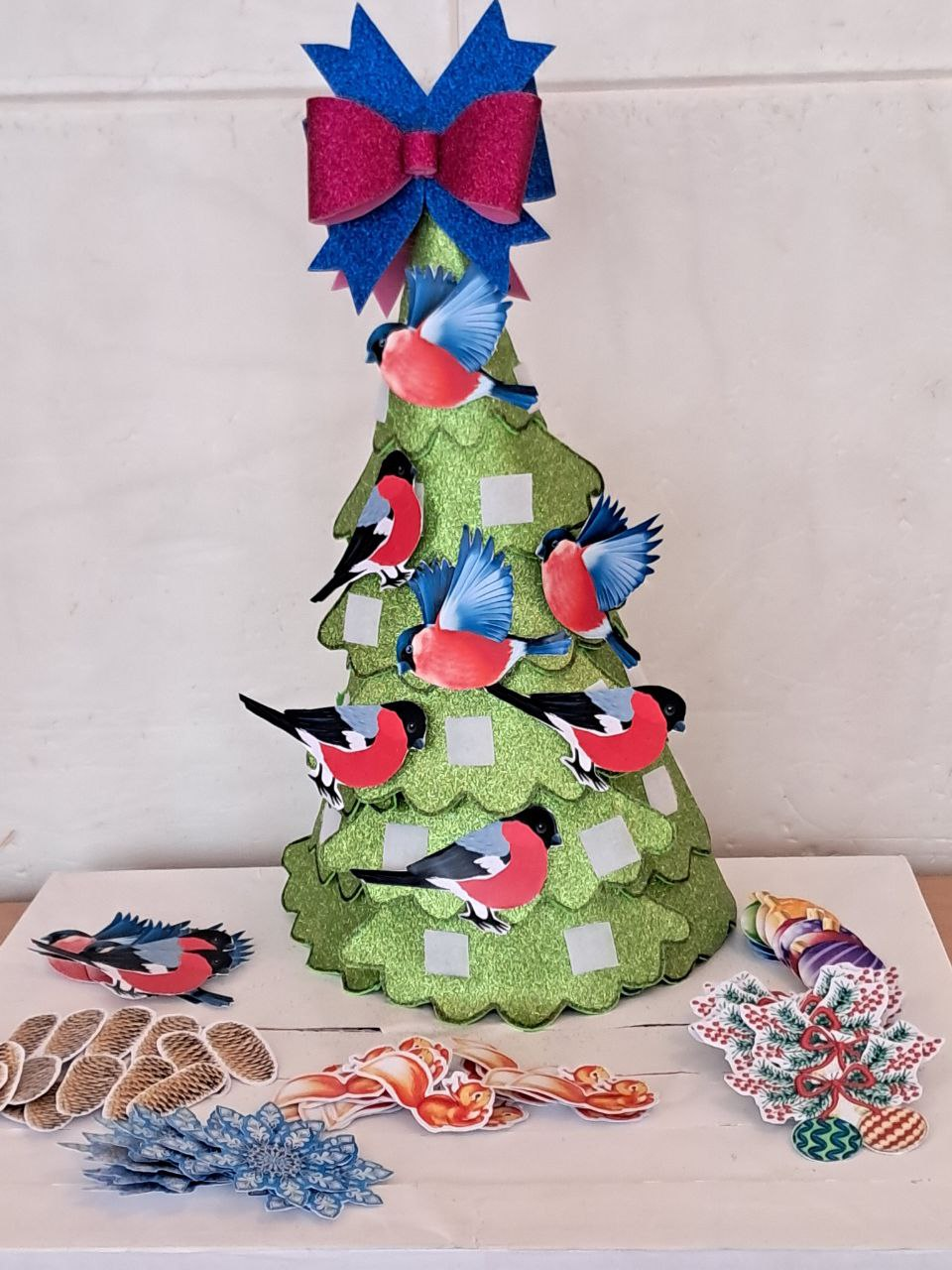 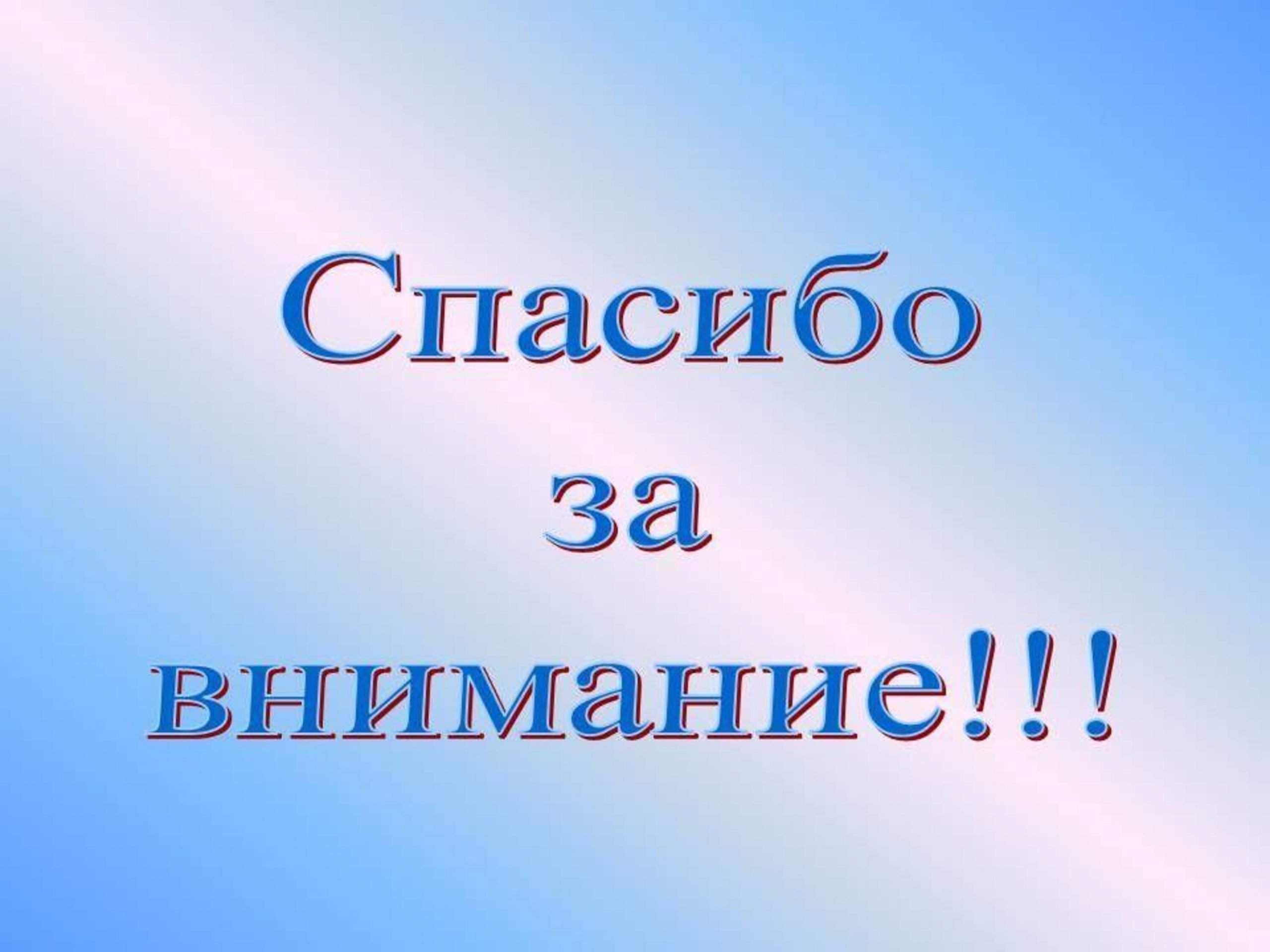